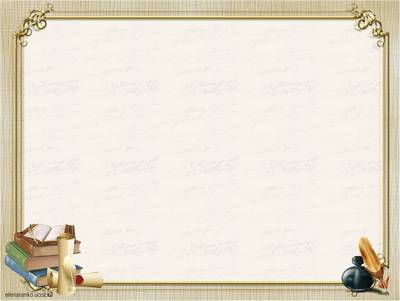 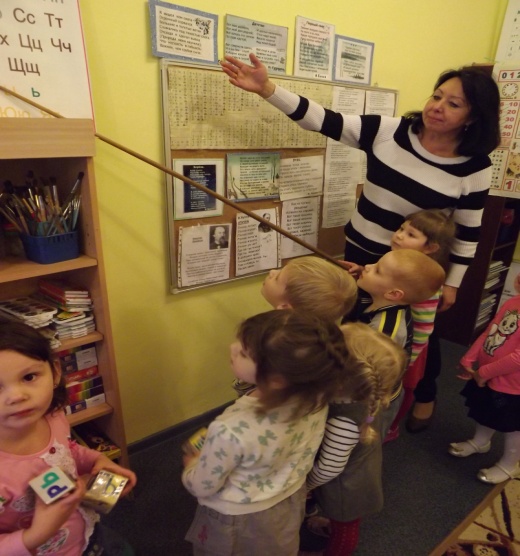 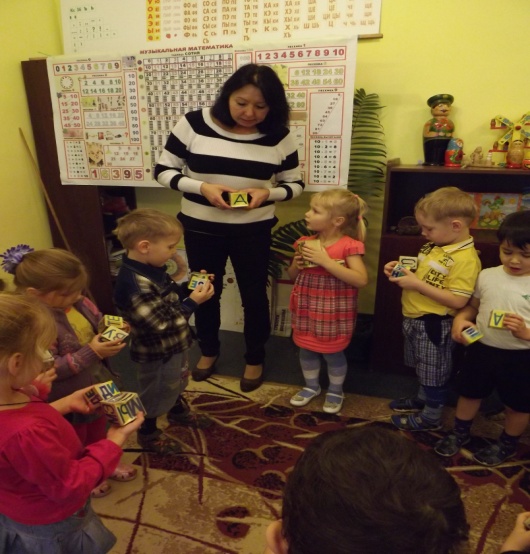 «Юные эрудиты»
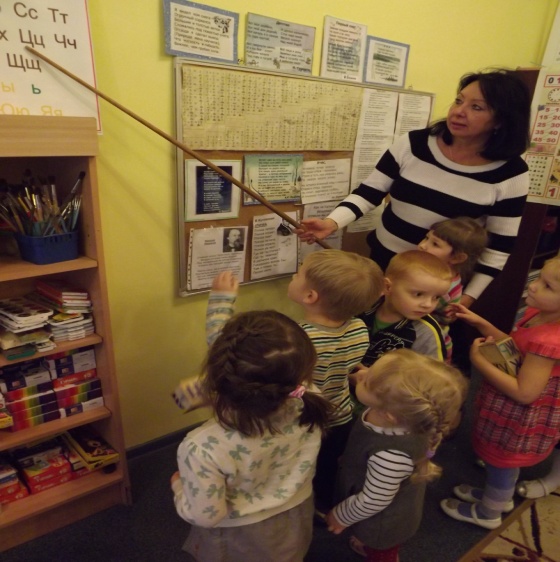 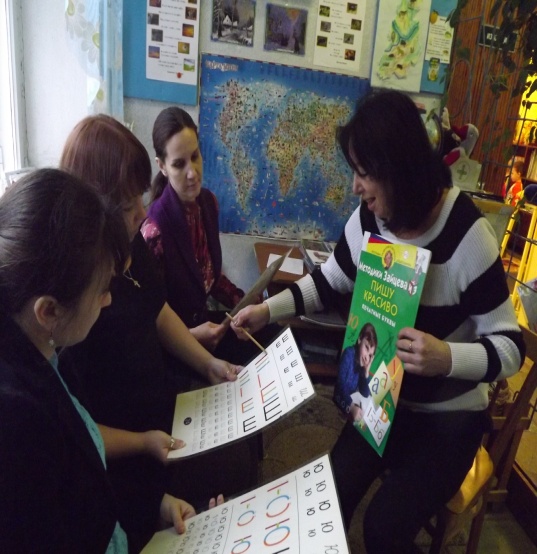